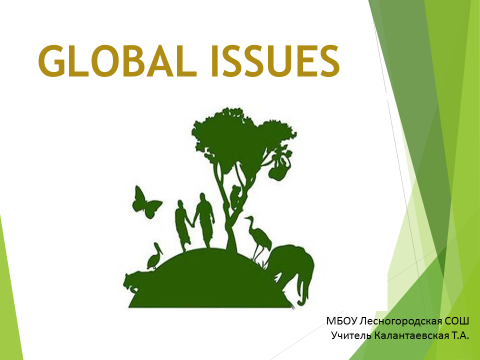 Match the names of natural disasters with their descriptions
b
c
e
h
g
a
f
d
POVERTY
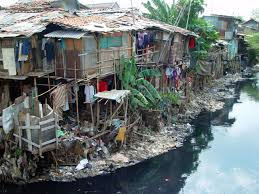 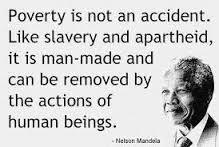 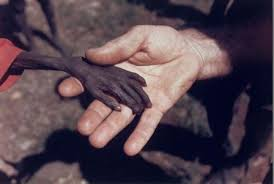 FAMINE
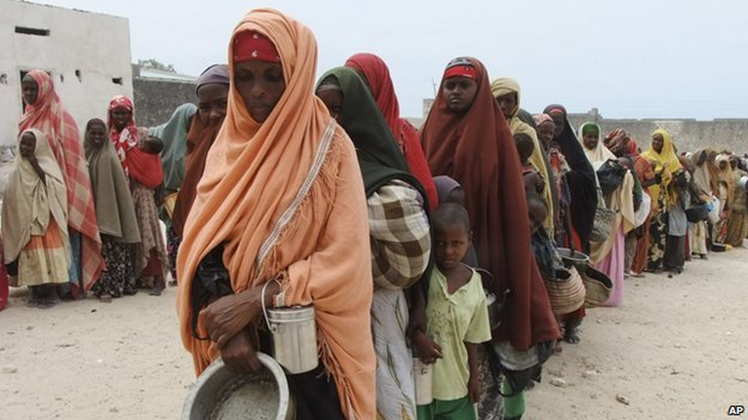 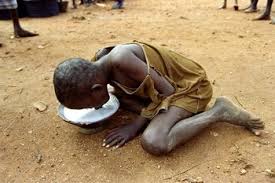 GLOBAL WARMING
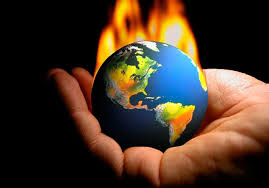 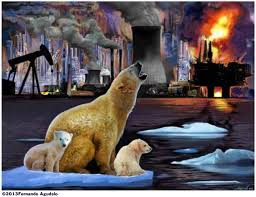 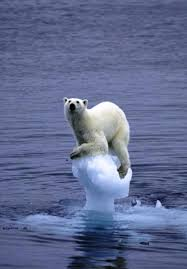 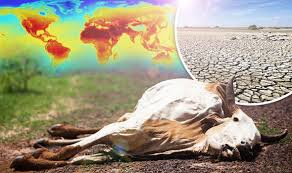 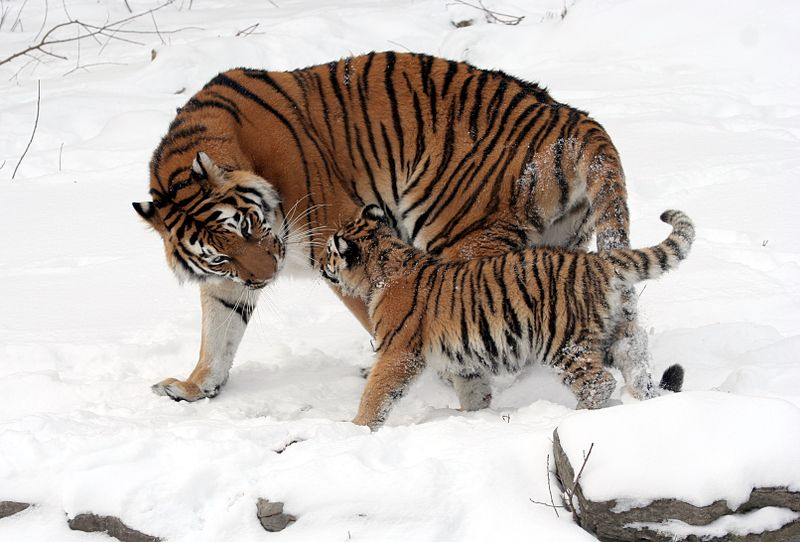 ENDANGERED SPECIES
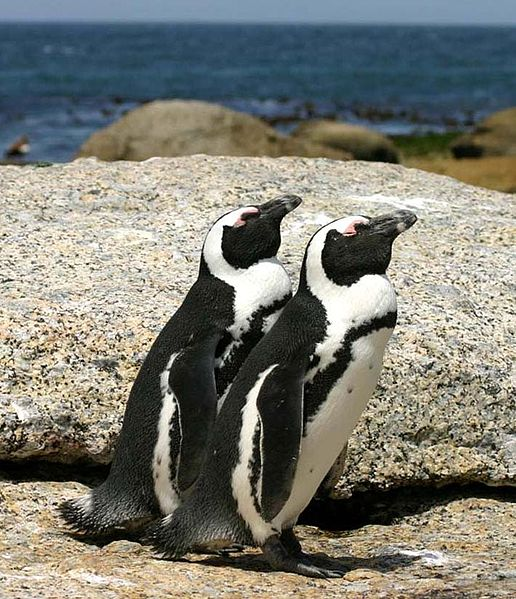 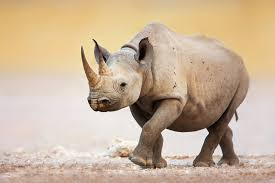 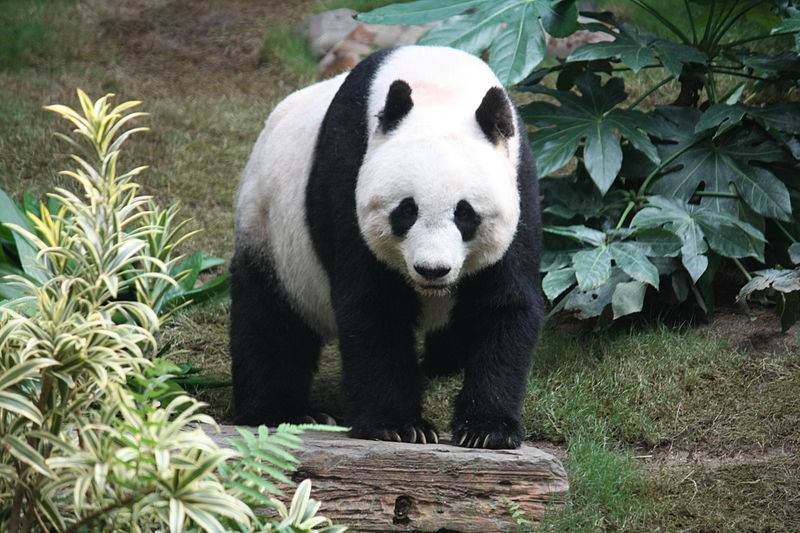 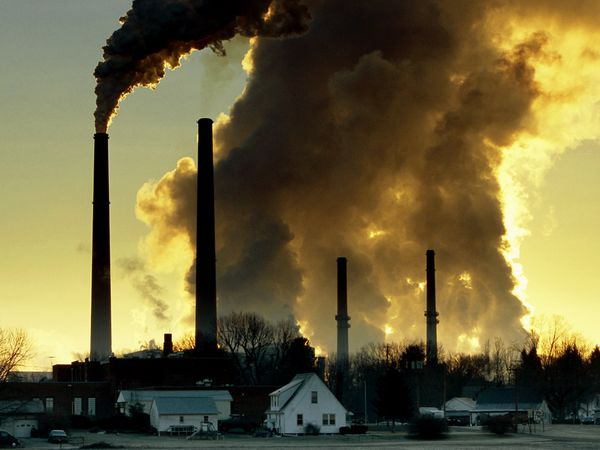 POLLUTION
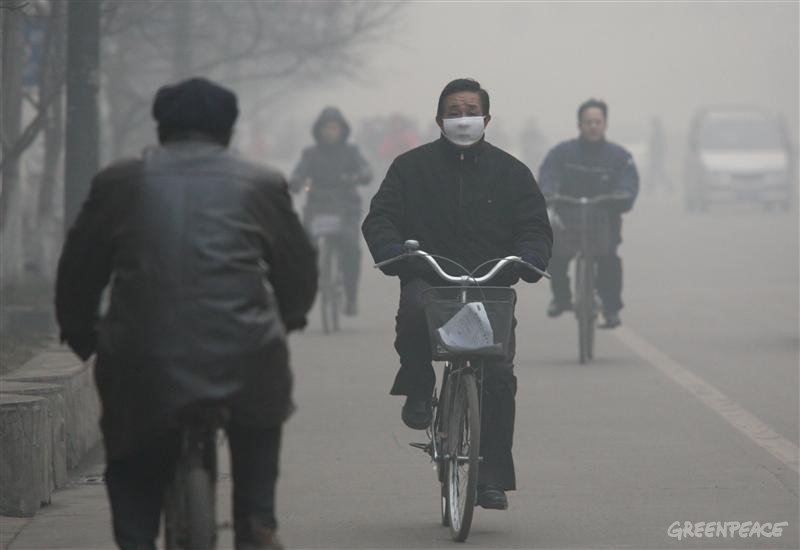 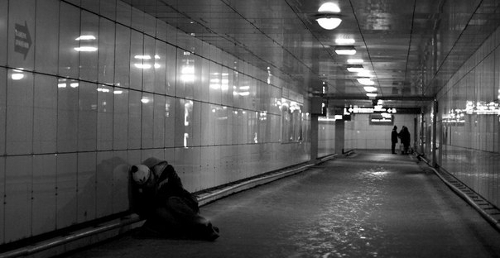 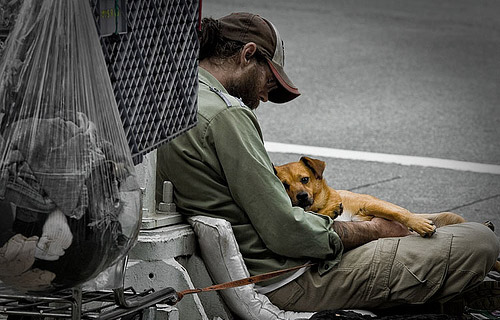 HOMELESSNESS
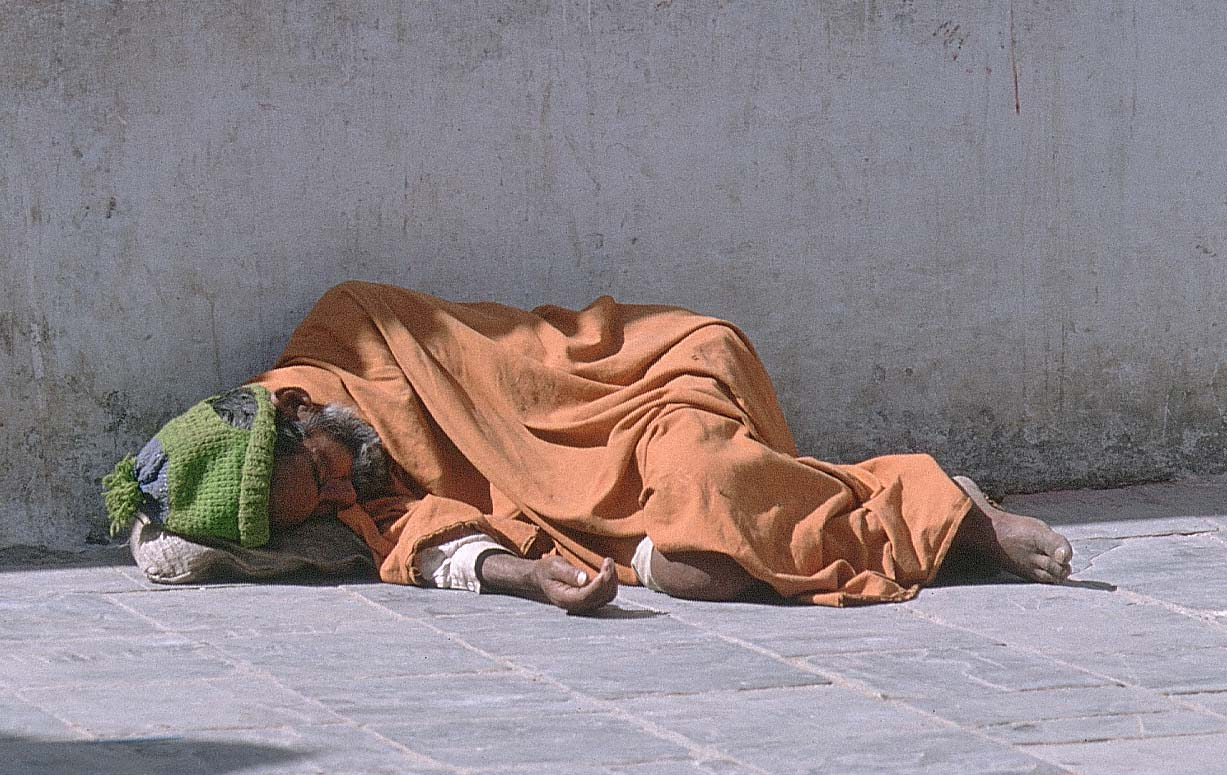 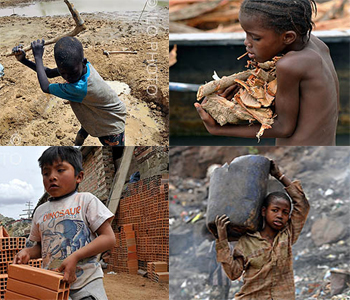 CHILD LABOUR
WAR
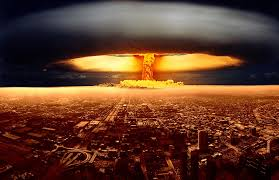 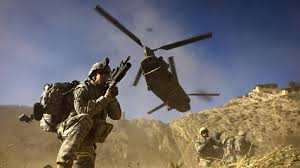 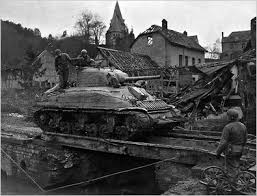 Listen and match the speakers to the statements. Which global issue are they talking about?
D
B
A
F
E
C
war
pollution
child labour
homelessness
global warming
endangered species
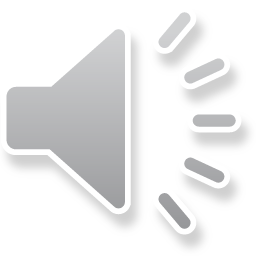 Complete the words using the clues in brackets
natural d______s (like floods, fires, earthquakes)
p _____ n (dirty air and water)
home________ (no home)
po____y (no money)
f_____ e (no food)
global w_______ (when the air around the world becomes warmer because of pollution)
w___ (fighting, using soldiers and weapons)
child l_____r (the use of children to do work that should be done by adults)
en_________ species (animals or plants that may soon not exist because there are very few now alive)
isaster
ollutio
lessness
vert
amin
arming
ar
abou
dangered
1. Which day is observed as World Earth Day?
A) April 22

B) September 15

C) Augusut 3
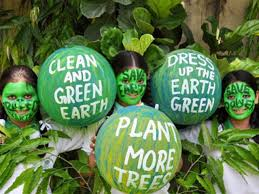 2. How many “ecological “ words can you find in the table?
3. What does this sign mean?
A) the thing is made  from recycled materials

B) the thing can be recycled

   С) Traffic sign “Roundabout”
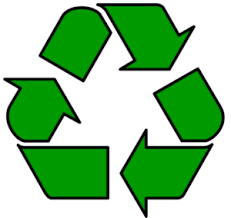 4. What do you call the rain that contains chemicals waste and causes damage to plants and animals?
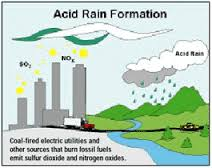 A) Mashroom rain

B) Smog

C) Acid rain
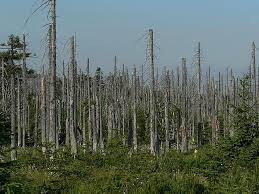 5. Which way saves more energy?
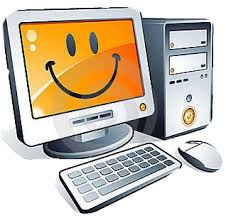 A) turning your computer off

B) putting it in sleep mode

C) leaving the computer plugged in
6. What country consumes more energy in the world?
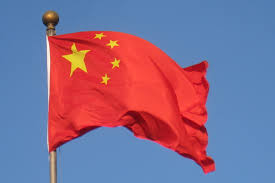 A) China


B) Russia


C) the USA
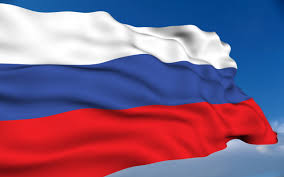 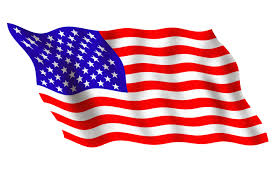 7. What is the most polluted city in the world?
A) Shanghai, China

B) Mexico City, Mexico

C) New Delhi, India
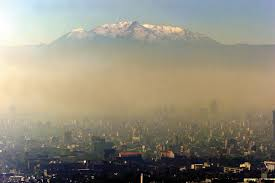 8. Name the phenomenon because of which the earth’s atmospheric temperature is increasing?
A) Greenhouse effect

B) Bluehouse effect

C) Redhouse effect
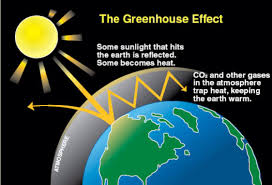 9. Which layer of the earth’s atmosphere protects the earth from dangerous ultraviolet radiation of the sun?
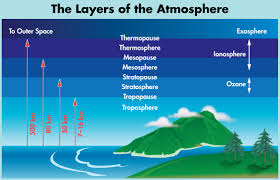 A) Ionosphere

B) Ozonosphere

C) Troposphere